العنف الموجه للمرأة في أماكن العملأعداد.د.إبتسام إبراهيم الحبيشي
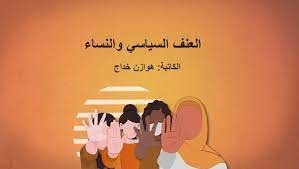 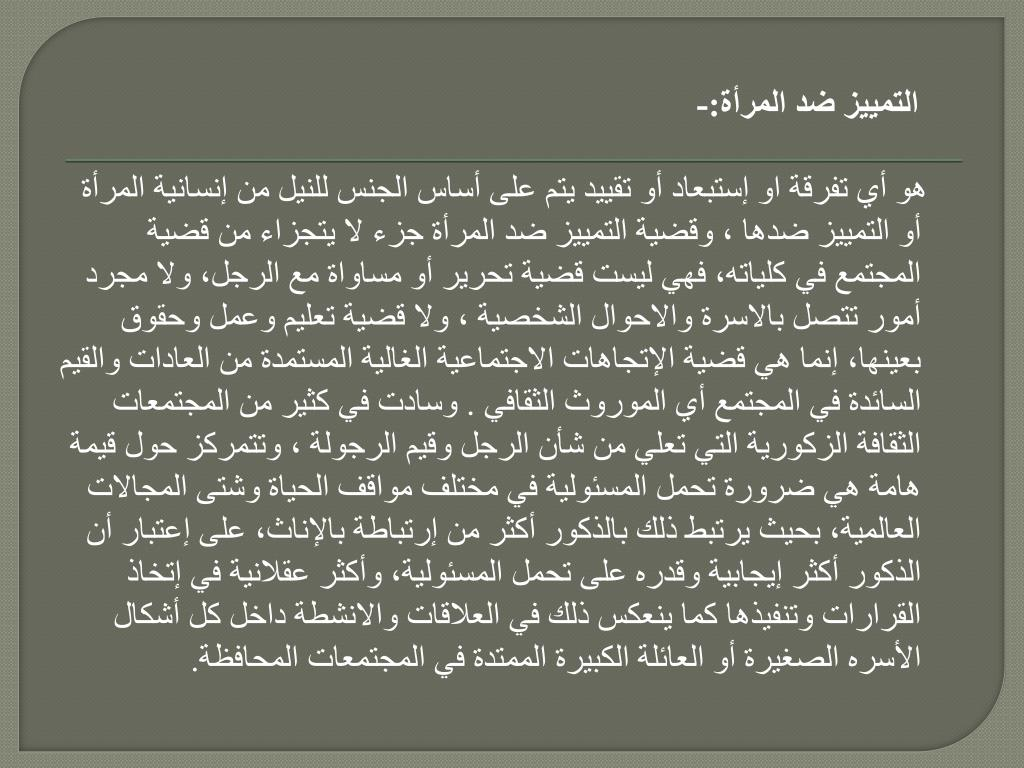 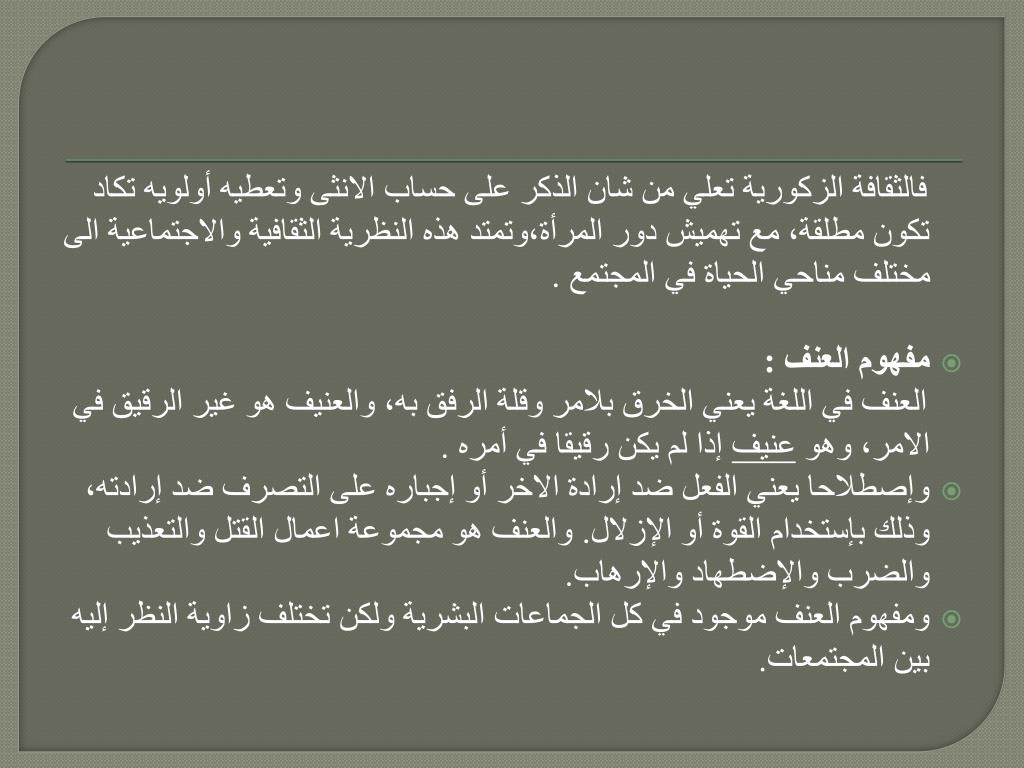 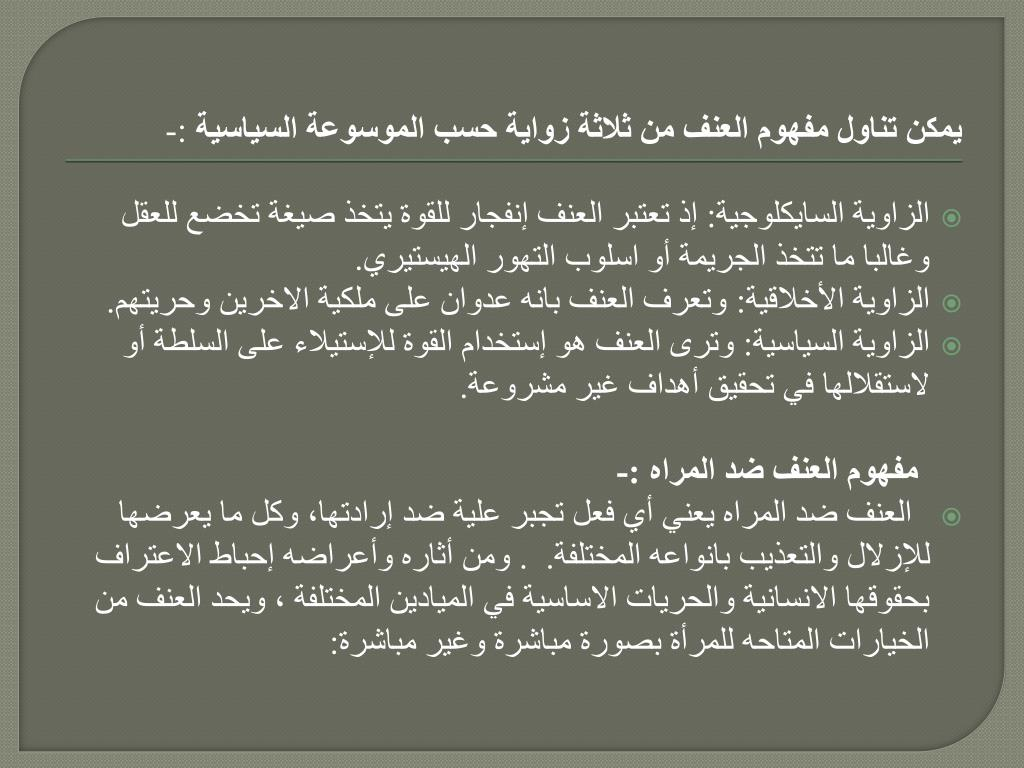 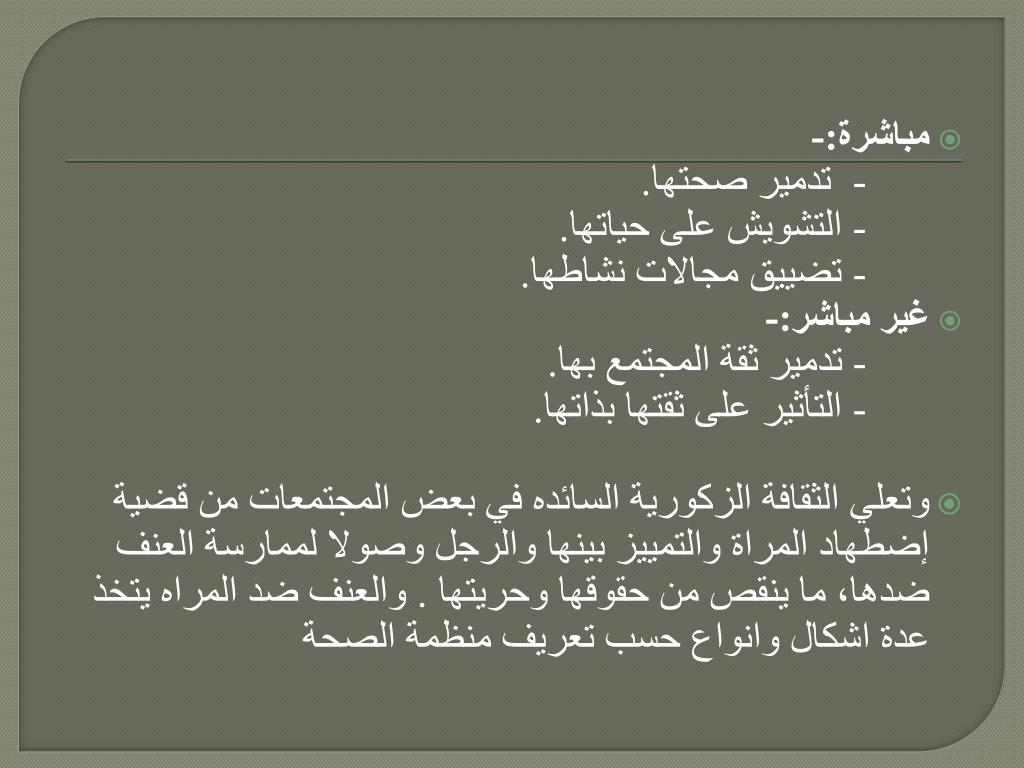 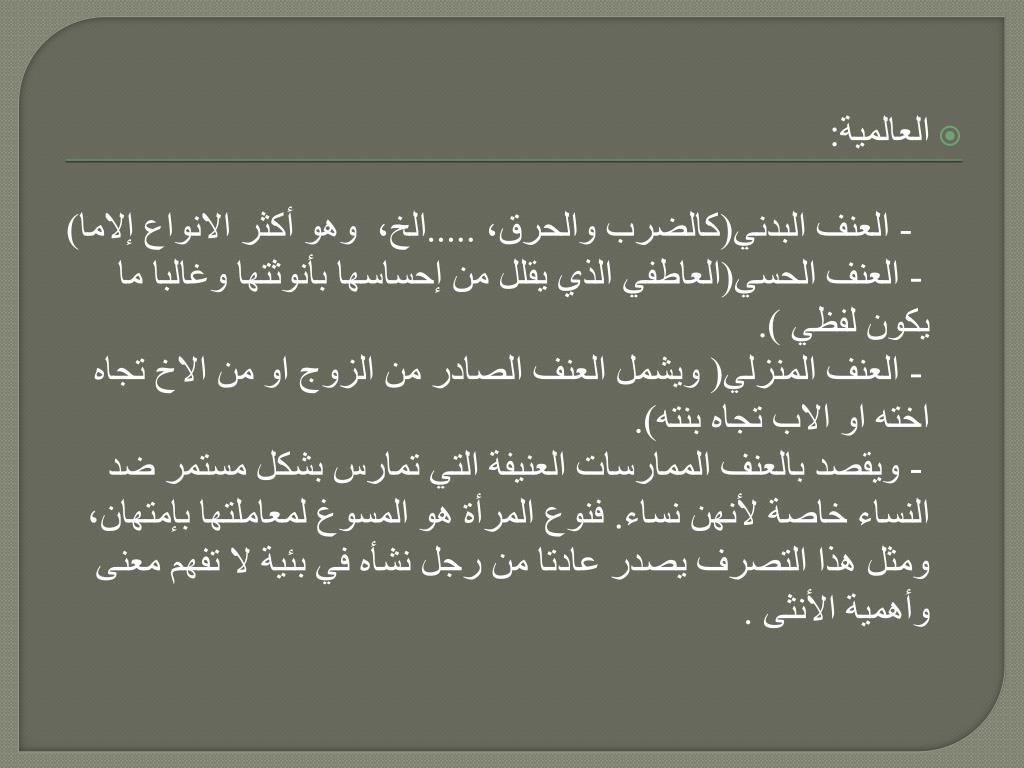 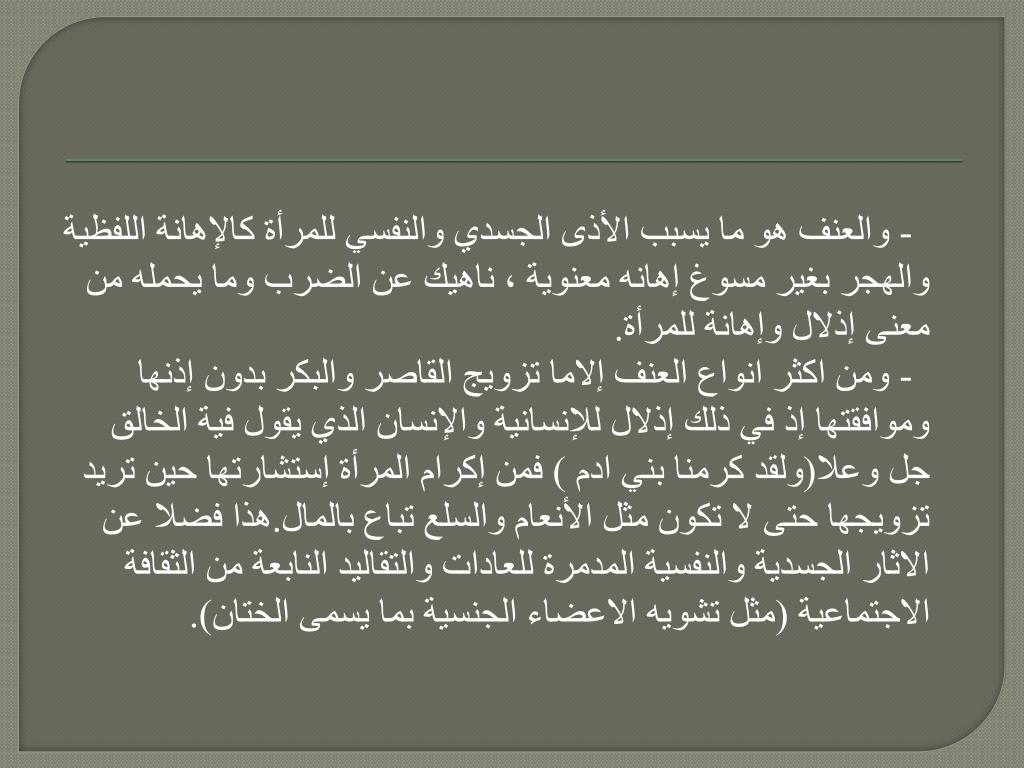 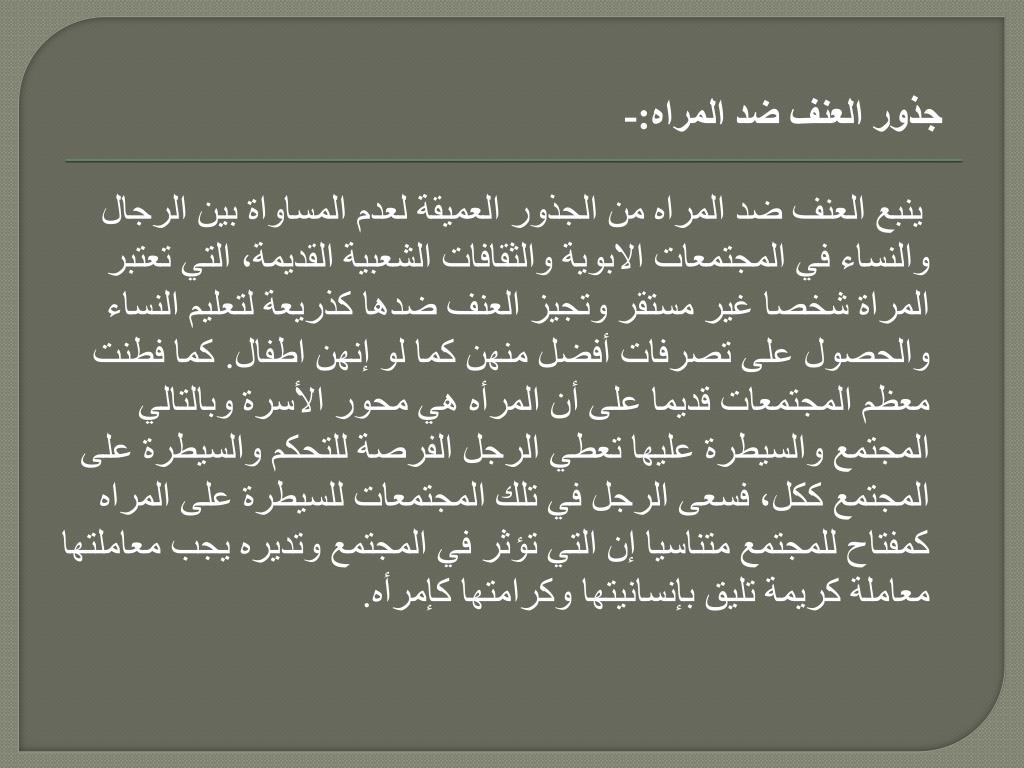 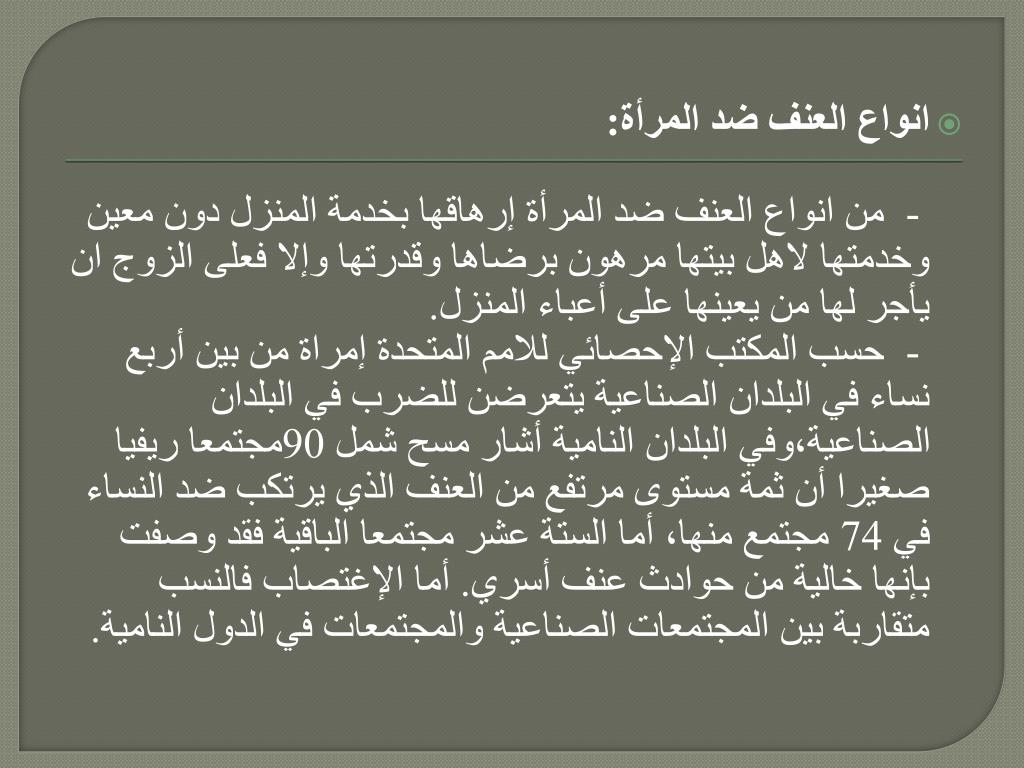 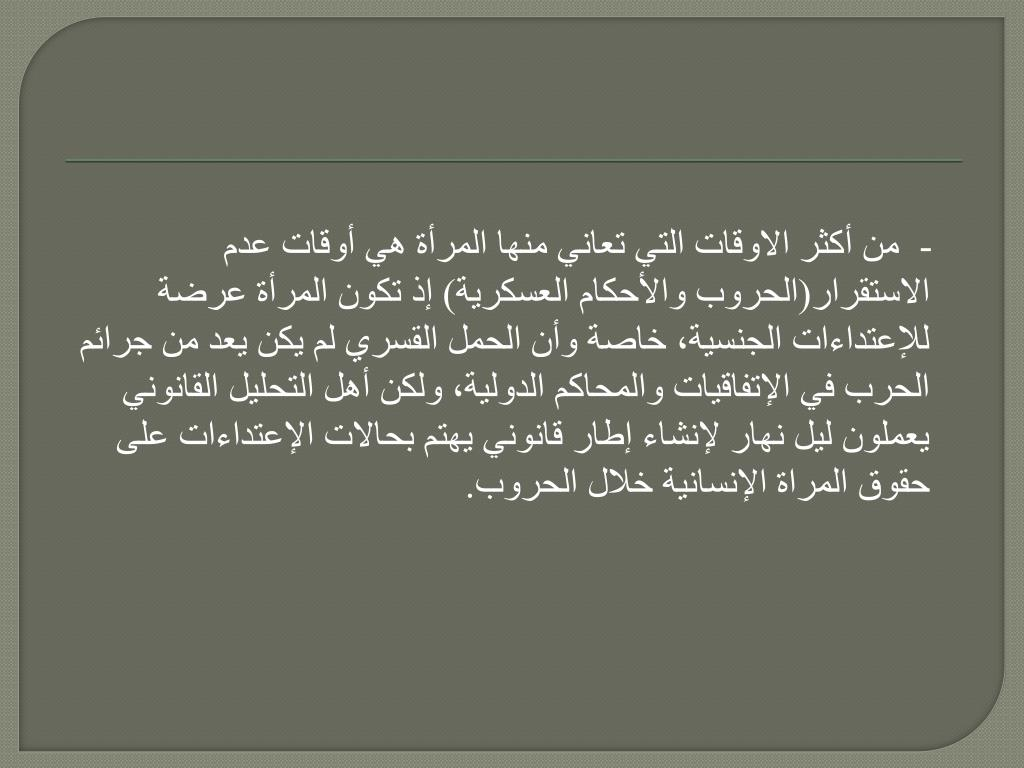 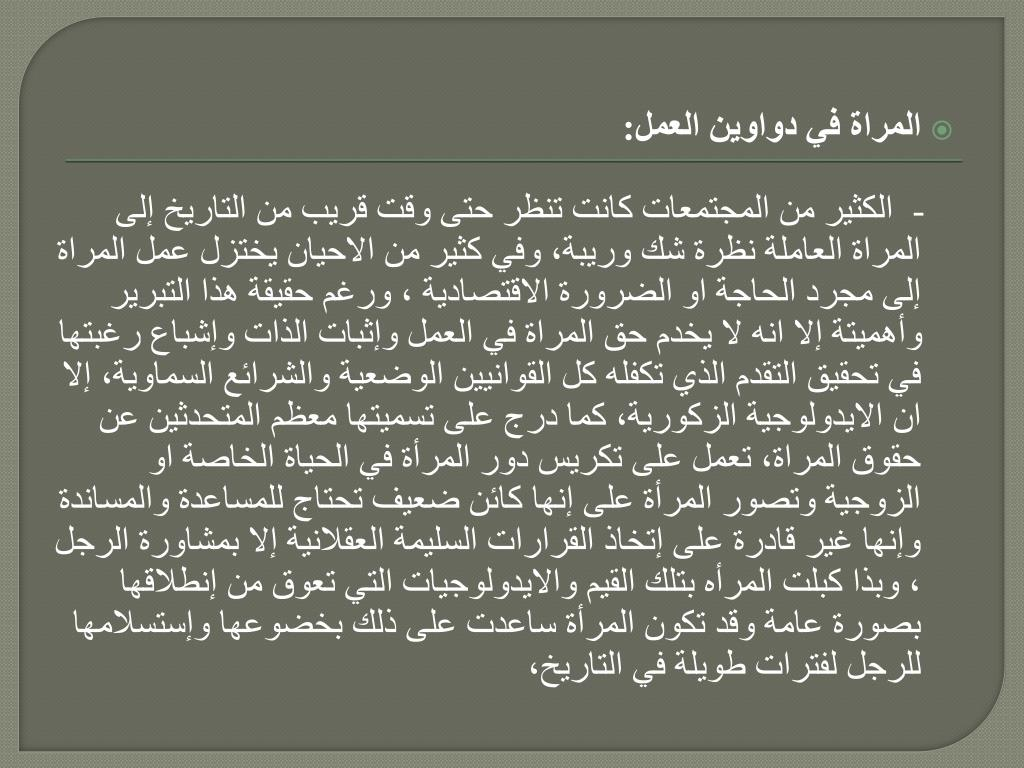 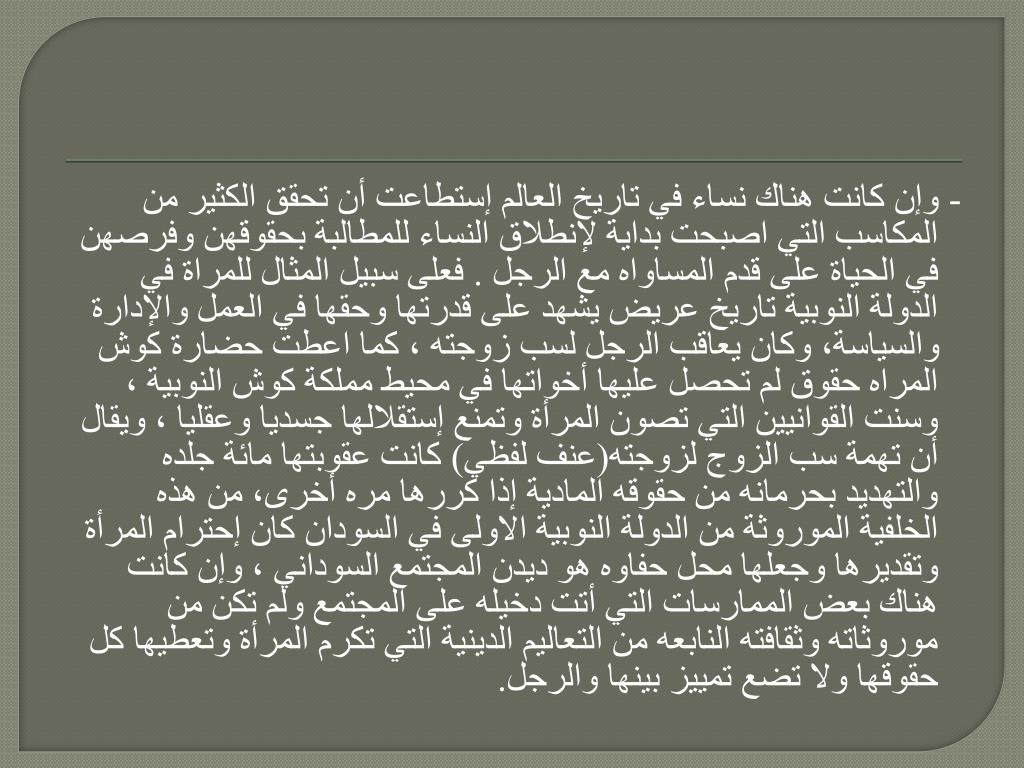 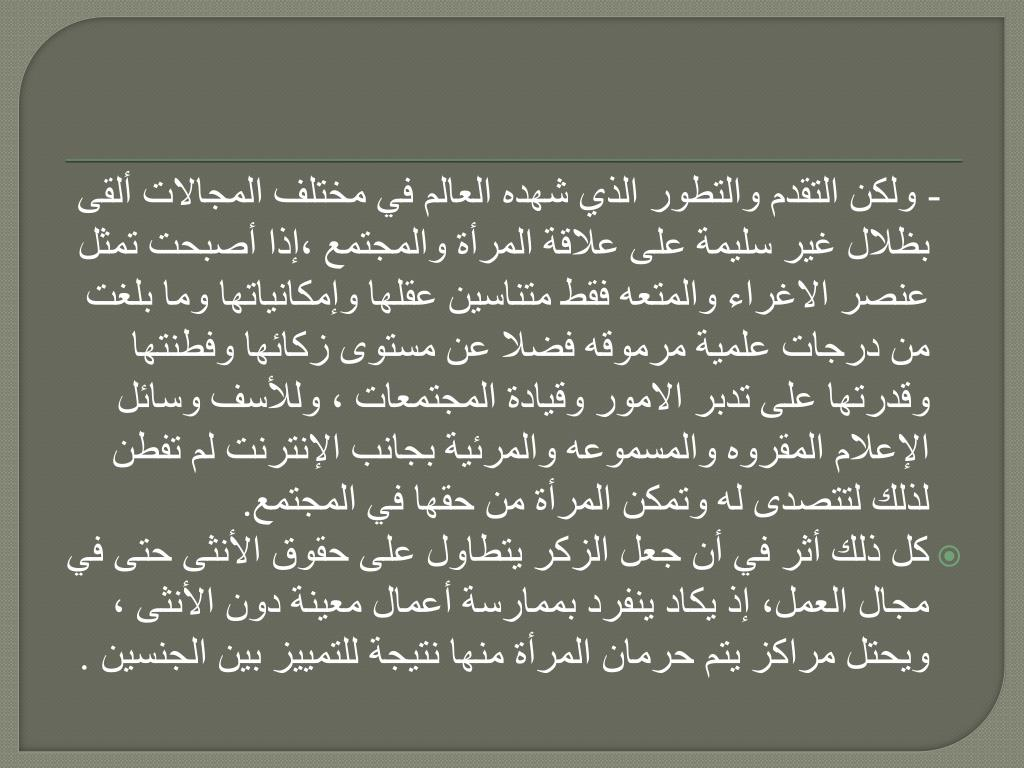 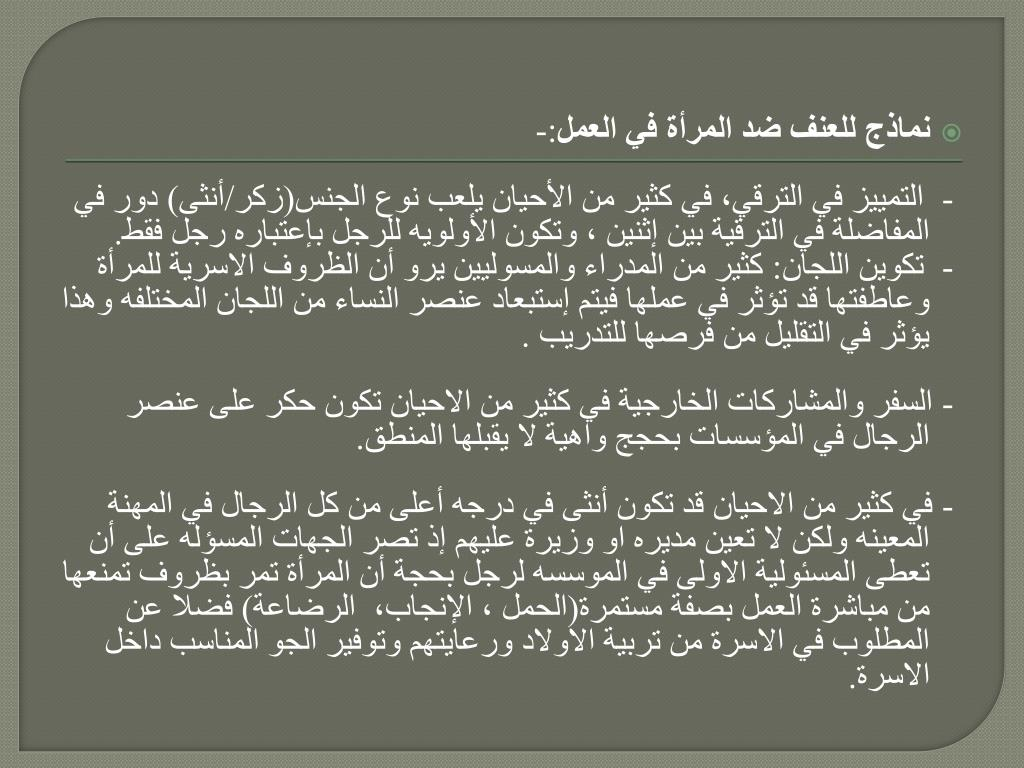 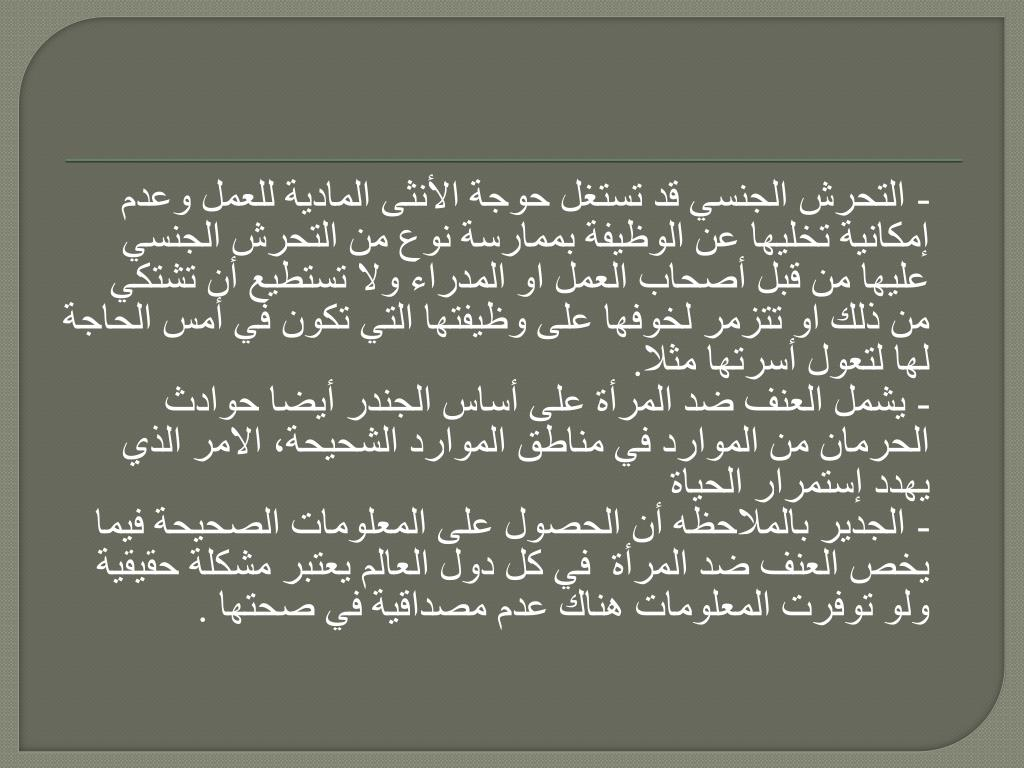 دمتم سالمين